ATHÉNY
SOUČASNÉ ATHÉNY
JE TO HLAVNÍ MĚSTO ŘECKA
 LEŽÍ V EVROPĚ
 NA POLOOSTROVĚ ATTIKA
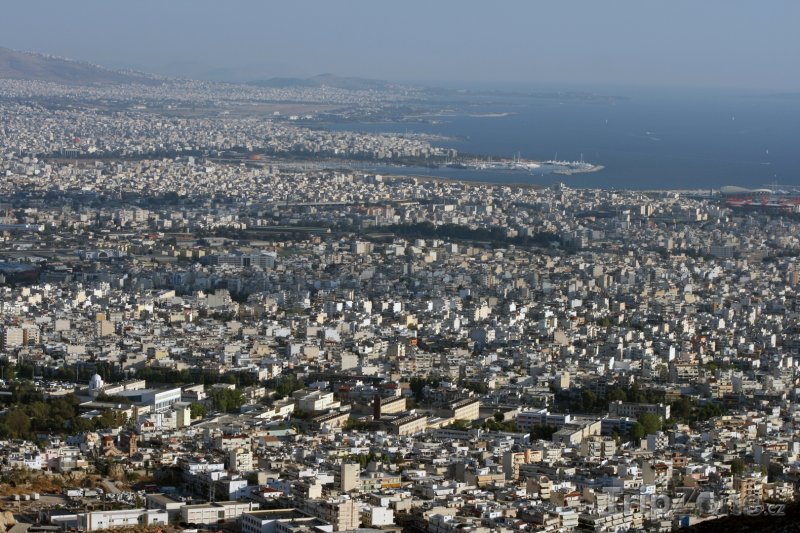 STAROVĚKÉ ATHÉNY
VZNIK KOLEM ROKU 3000 PŘ.N.L.
 MĚSTSKÝ STÁT
 KULTURNĚ ZALOŽENÉ
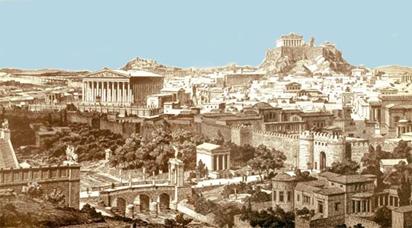 HISTORIE
594 PŘ.N.L BYLA PROSAZENA SOLÓNOVA ÚSTAVA
 OBYVATELÉ BYLI ROZDĚLENY DO 4 SKUPIN
 ATHÉNY VZKVÉTALY ZA VLÁDY PEISISTRATOSE (546-527 PŘ.N.L.)
V ROCE 146 PŘ.N.L. ATHÉNY OVLÁDLI ŘÍMANÉ
 VE 4. STOL.N.L. ATHÉNY PROŠLY KULTURNÍM ÚPADKEM
 V POLOVINĚ 15. STOL.N.L. SI ATHÉNY PODMANILI TURKOVÉ
MODERNÍ HISTORIE
V ROCE 1834 BYLY ATHÉNY PROHLÁŠENY ZA HLAVNÍ MĚSTO ŘECKÉHO STÁTU
 V ROCE 1896 SE V ATHÉNÁCH POŘÁDALY PRVNÍ OH
 DALŠÍ OH V ATHÉNÁCH SE POŘÁDALY V ROCE 2004
ATHÉNA
BYLA OCHRÁNKYNĚ ŘEKŮA HLAVNĚ ATHÉŇANŮ
 BOHYNĚ VÁLKY A MOUDROSTI
 SPOJENA S 
MNOHÝMI 
POVĚSTMI
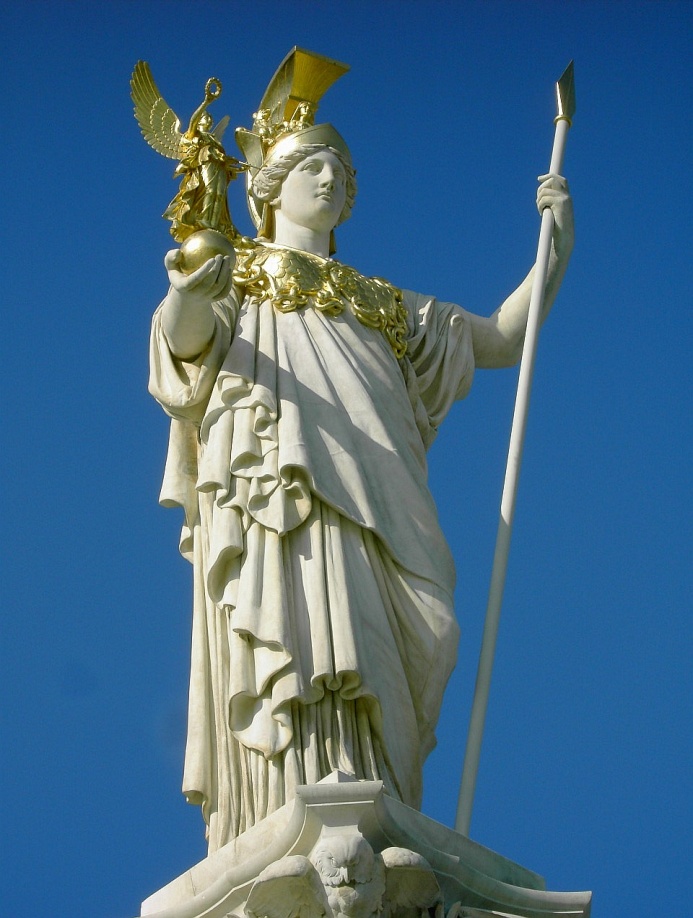 PARTHENÓN
447-438 PŘ.N.L.
 STÁLE STOJÍ
 BYL ZASVĚCEN BOHYNI ATHÉNĚ
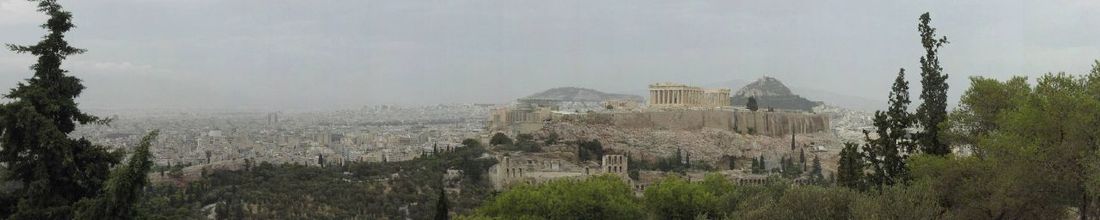 ZÁPIS
VZNIK KOLEM ROKU 3000 PŘ.N.L.
 MĚSTSKÝ STÁT
 594 PŘ.N.L.-SOLÓNOVA ÚSTAVA
 VZKVÉTALY ZA VLÁDY PEISISTRATOSE(546-527 PŘ.N.L.)
 146 PŘ.N.L.-NADVLÁDA ŘÍMANŮ
 4.STOL.N.L.-KULTURNÍ ÚPADEK
 POLOVINA 15.STOL.N.L.-DOBYTÍ TURKY
 ATHÉNA-OCHRÁNKYNĚ ATHÉN
 PARTHENÓN POSTAVEN V ROCE 447-438 PŘ.N.L.
 PARTHENÓN STÁLE STOJÍ V ATHÉNÁCH
DĚKUJI ZA POZORNOST
VYTVOŘIL Tadeáš Rab
 ZDROJE:
 WWW.WIKIPEDIA.ORG
 WWW.ATHENY.ORG
WWW.ATHENY.NET
 KNIHA STARÉ ŘECKÉ BÁJE A POVĚSTI